Säkerhetsinformation – Utbildningskansli ABE
Utrymningsväg
Närmaste utrymningsväg är utgången mot innergården alternativt utgången till höger i kanslikorridoren.
Återsamlingsplats är bakom Operahögskolan, Teknikringen 39.

Brandsläckare
Brandsläckare finns i lokalen vid utgången mot innergården.  

Hjärtstartare
Hjärtstartare finns i kopieringsrummet i kanslikorridoren.

För samtliga konferenslokaler gäller:
Ring 112 om polis, ambulans eller brandkår behövs.
Ring KTH:s larmnummer 08-790 77 00 vid allvarlig händelse eller behov av akut väktarstöd.
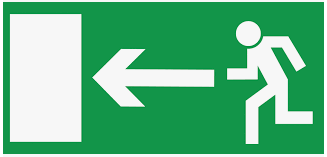 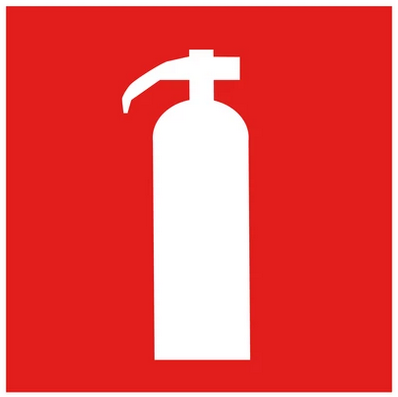 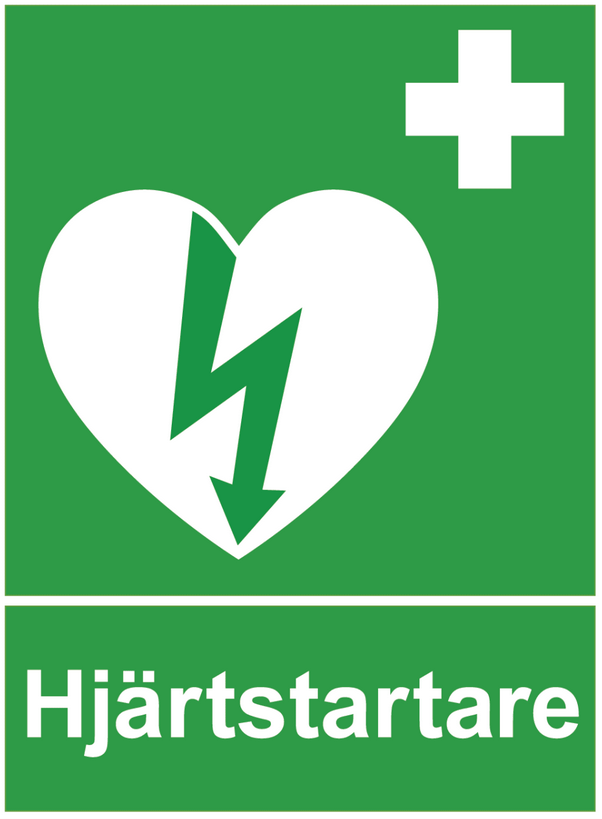 Safety information – School’s Office of Student Affairs ABE
Evacuation route
Nearest evacuation routes are the exit toward the inner court yard alternatively to the right in the office corridor.  
Assembly point is behind the University College of Opera, Teknikringen 39

Fire extinguisher
A fire extinguisher is located in the conference room by the exit toward the inner court yard.  

Defibrillator
The defibrillator is located on the wall in the copying room.

For all conference rooms: 
Call 112 if police, ambulance or fire brigade services are required.
Call the KTH alarm number + 46 8 790 77 00 in case of a serious incident or the need of security guards.
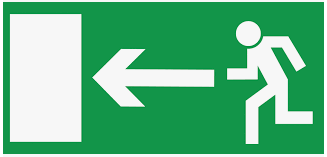 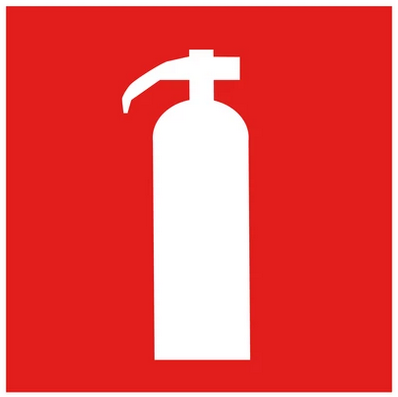 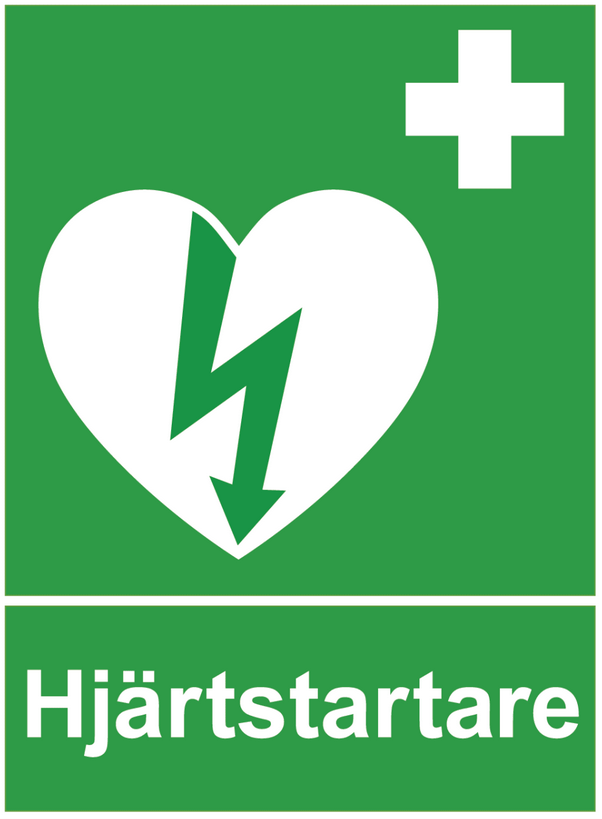